Mapa de procesos
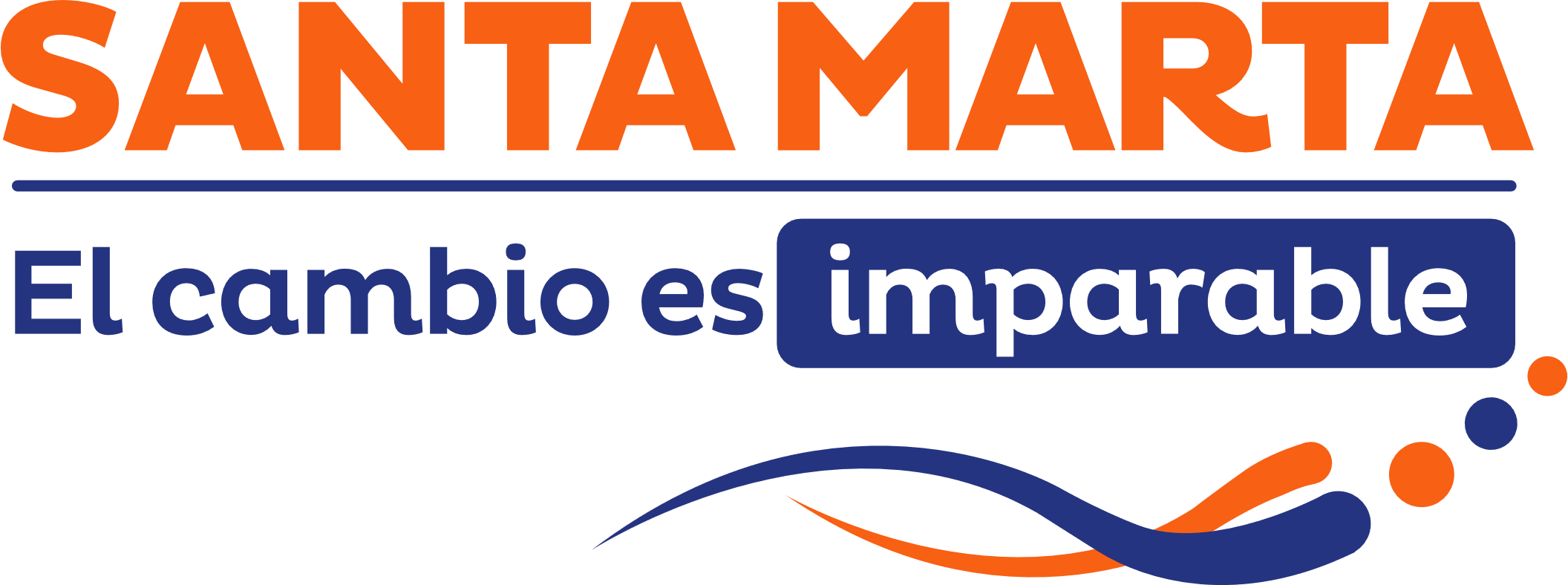 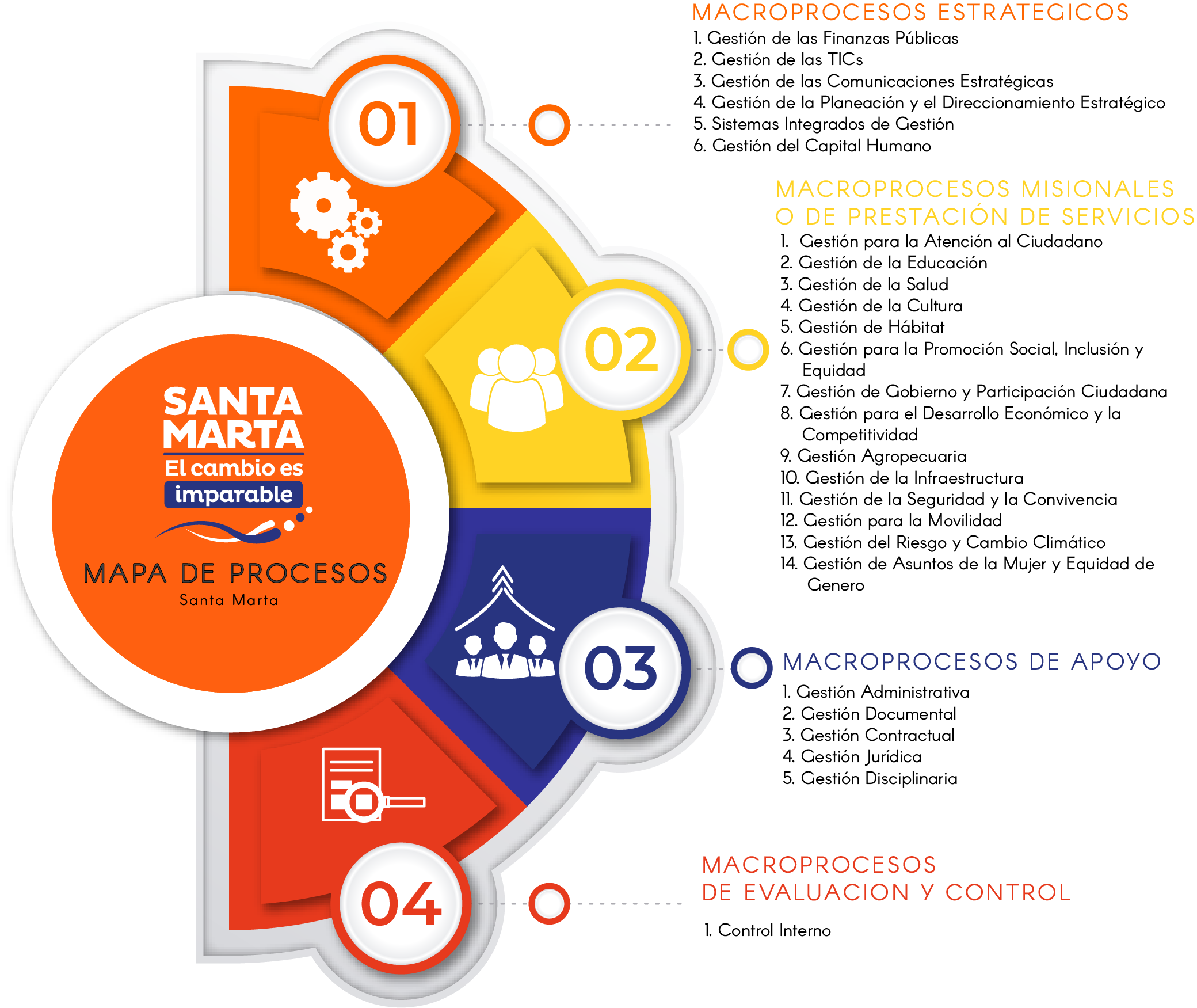 Necesidades de usuarios y partes interesadas
Satisfacción de usuarios y partes interesadas